MATERIALES
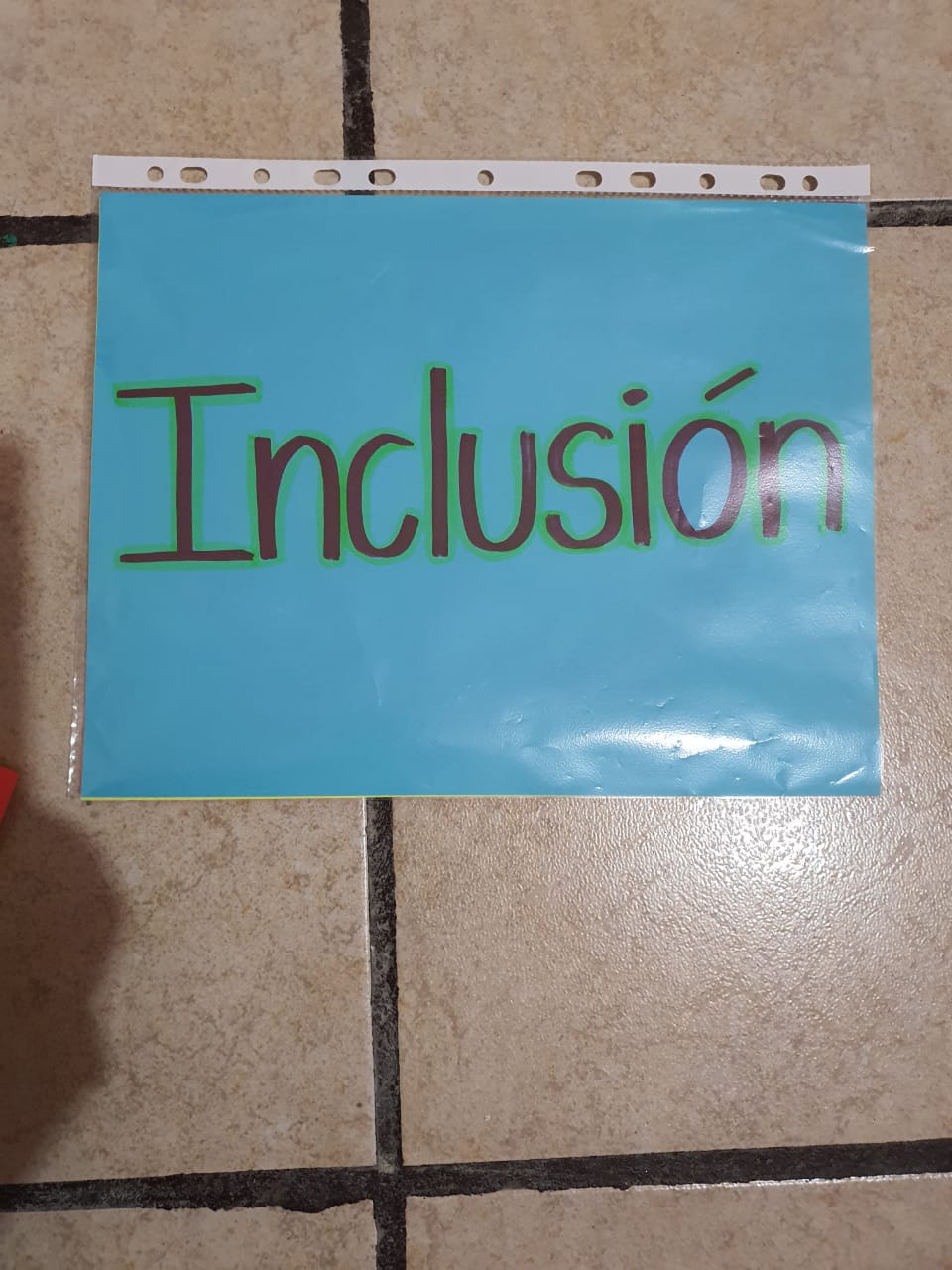 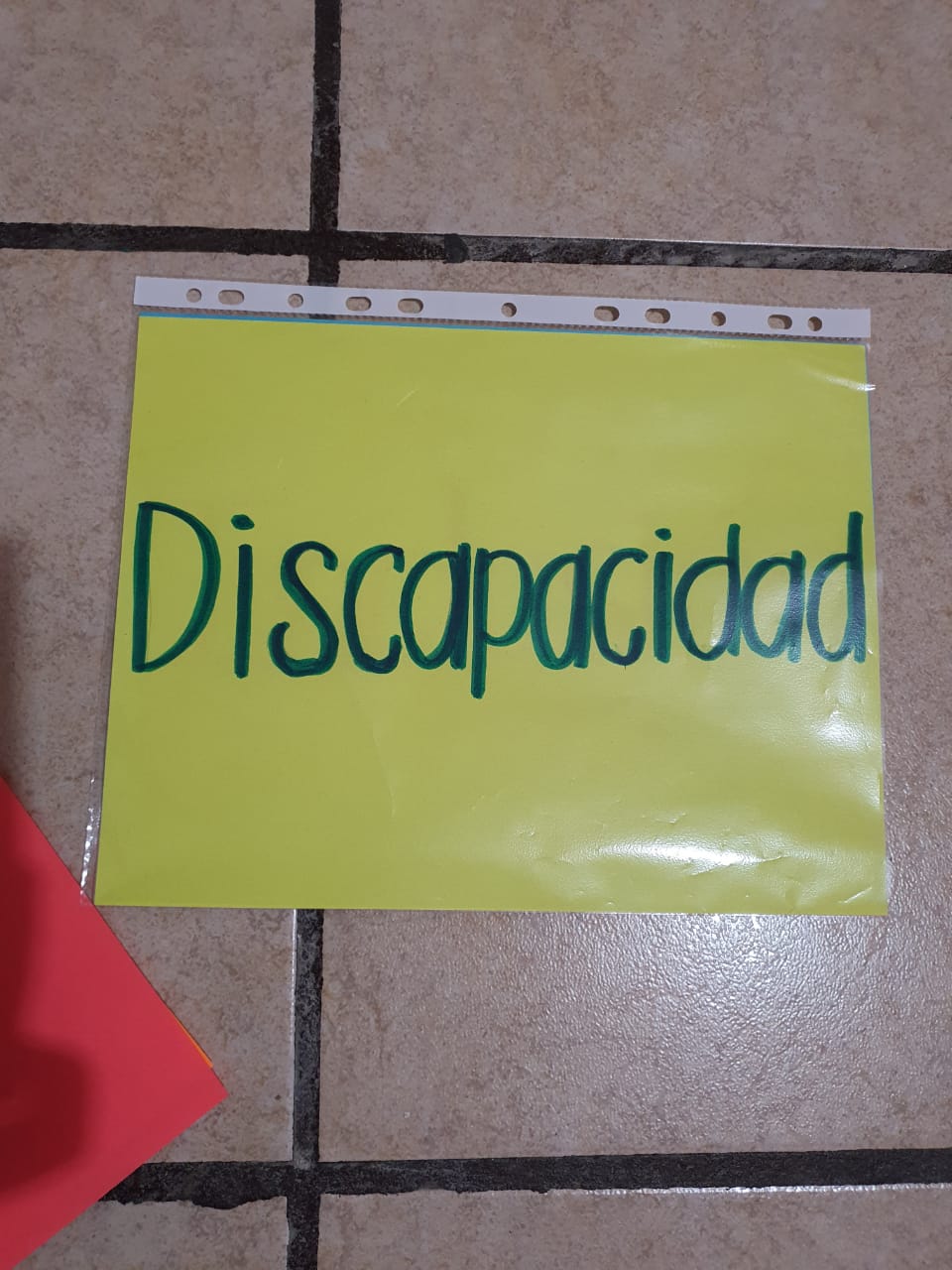 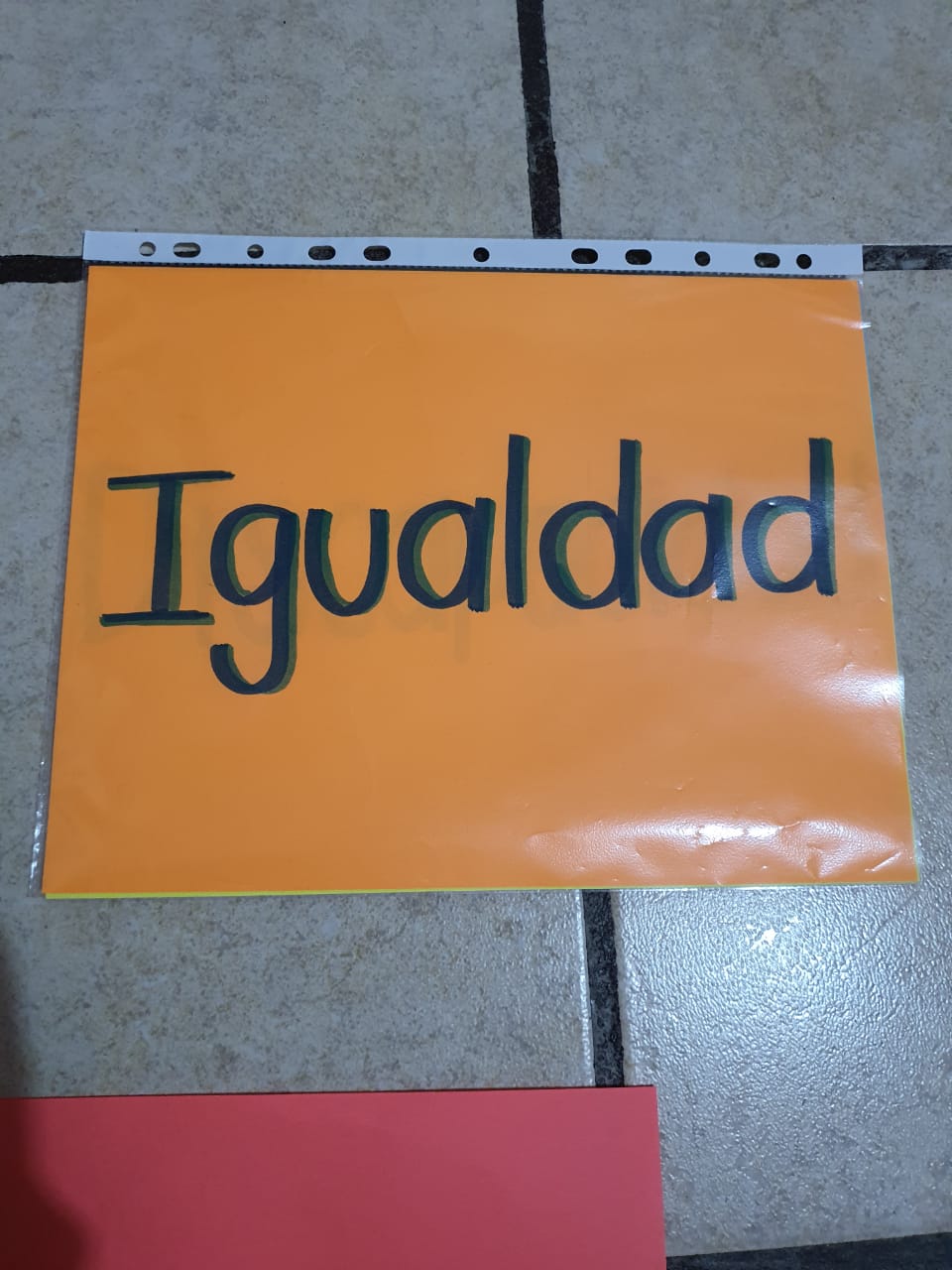 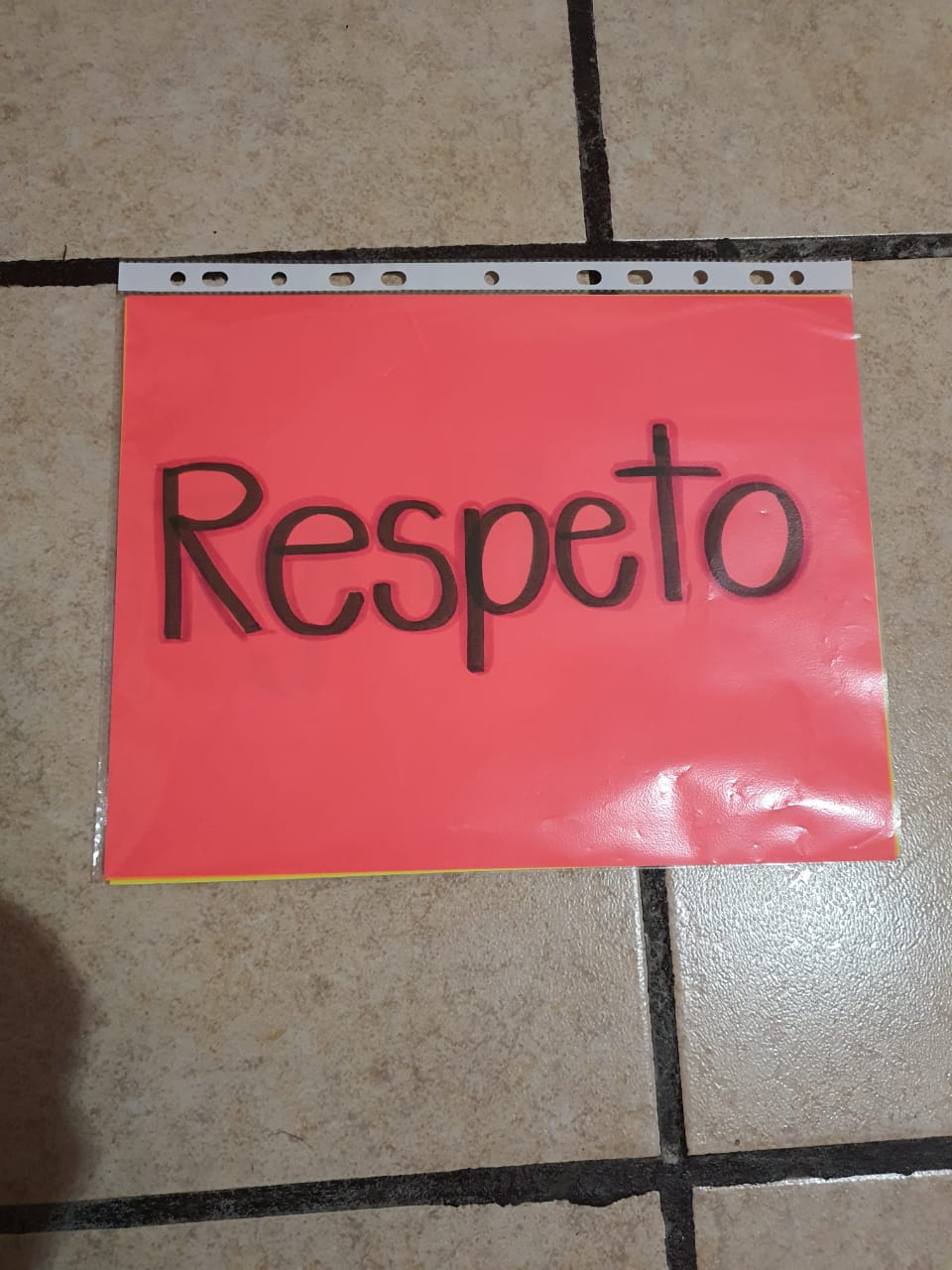 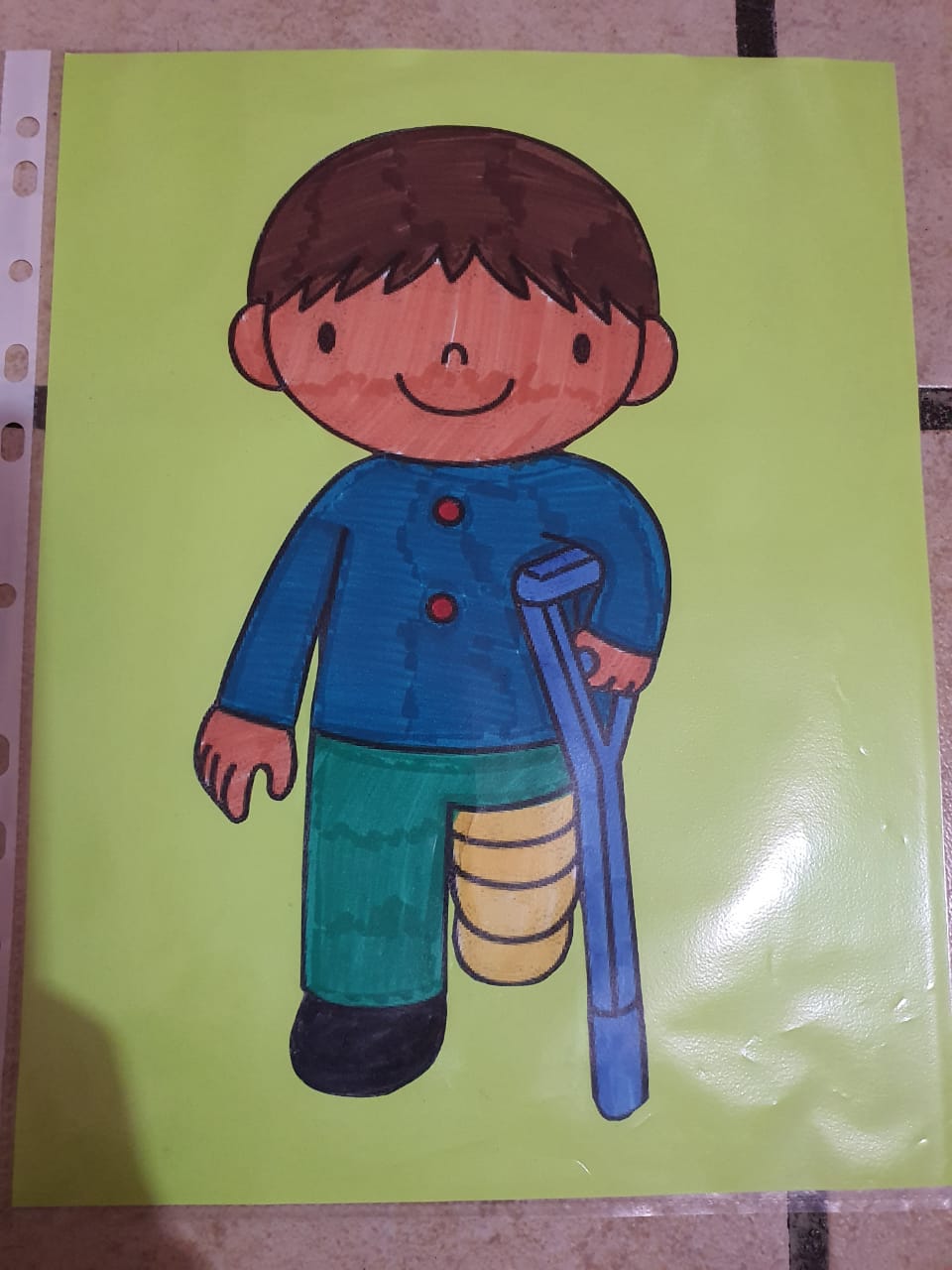 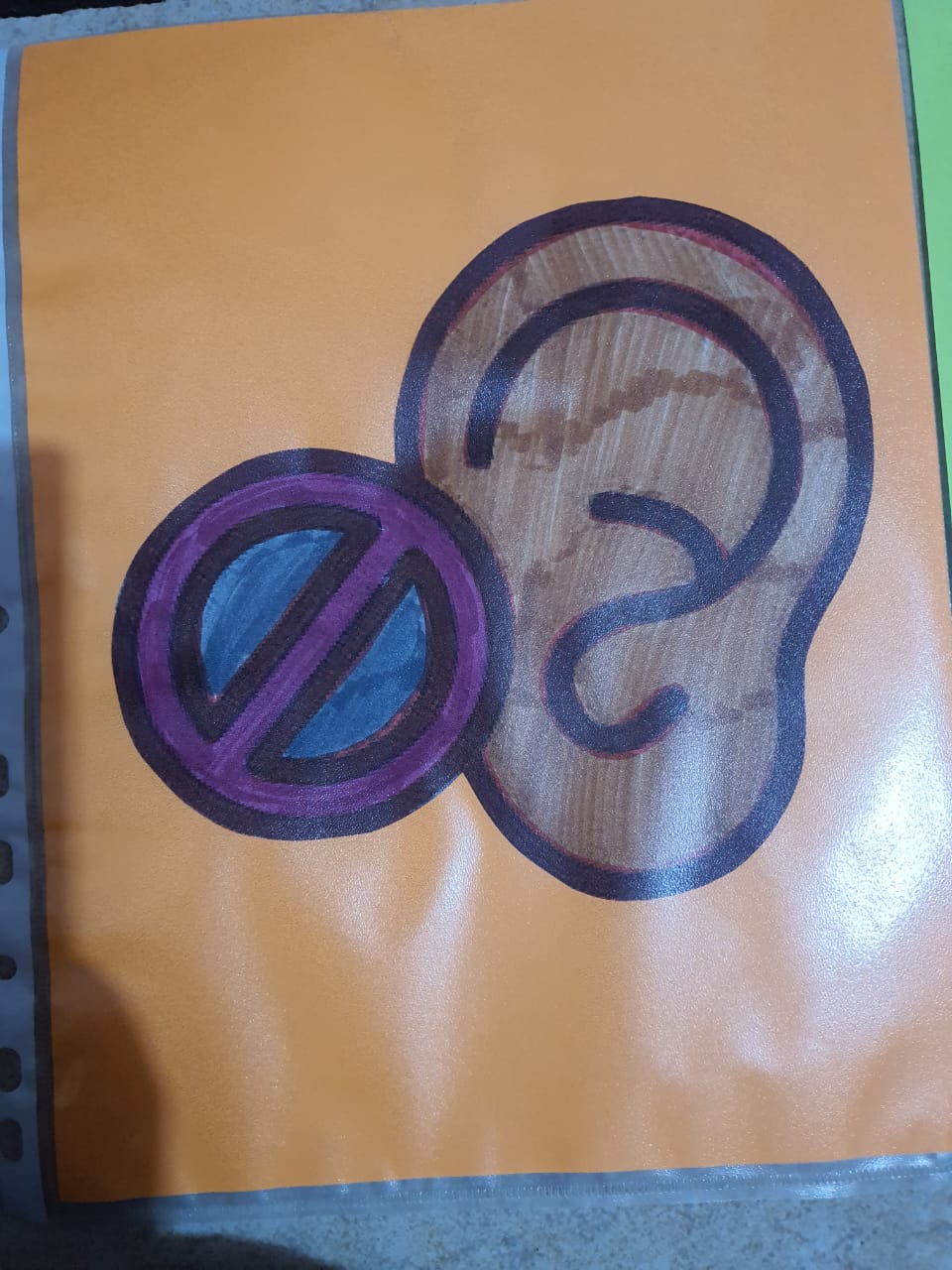 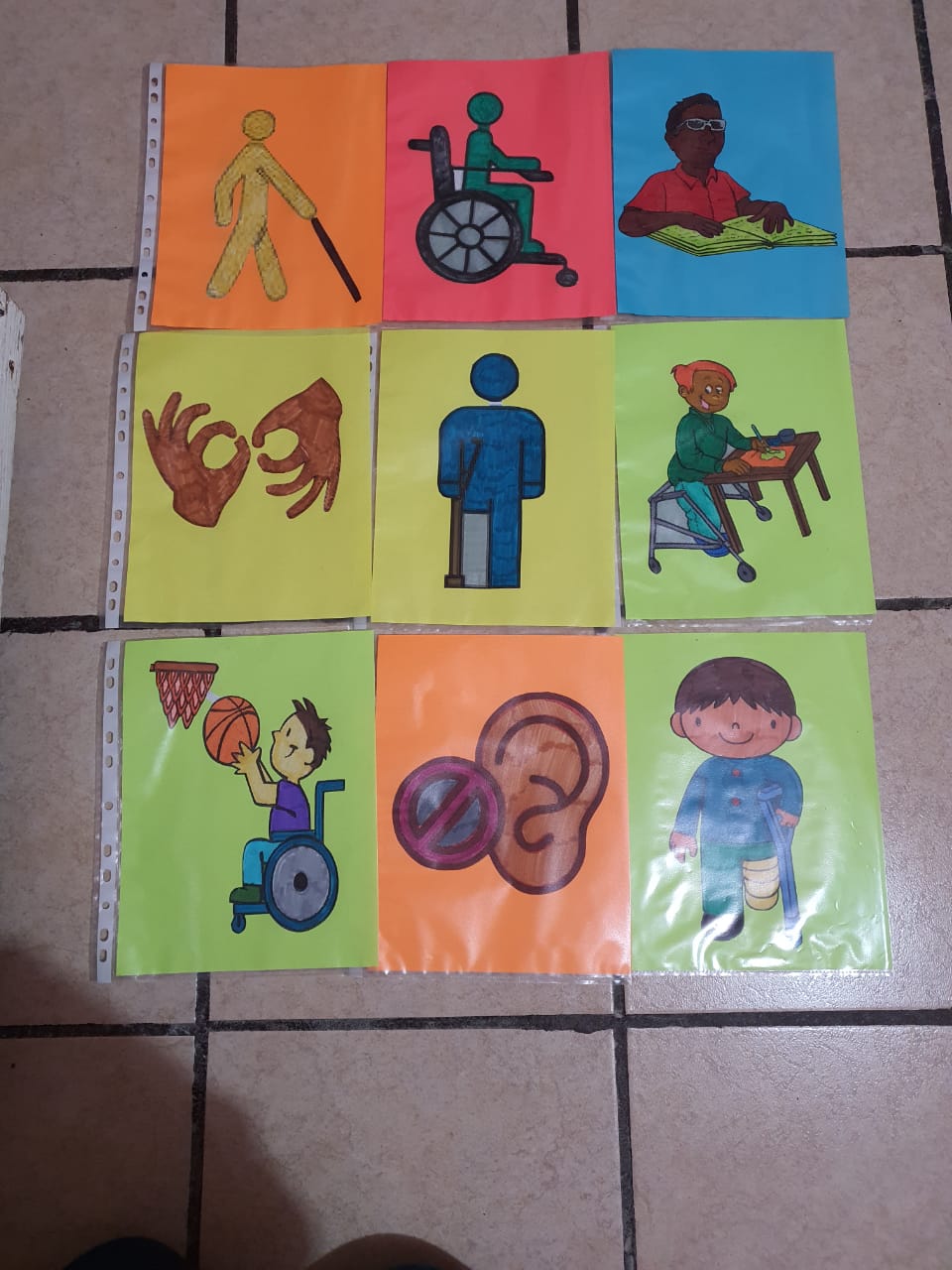 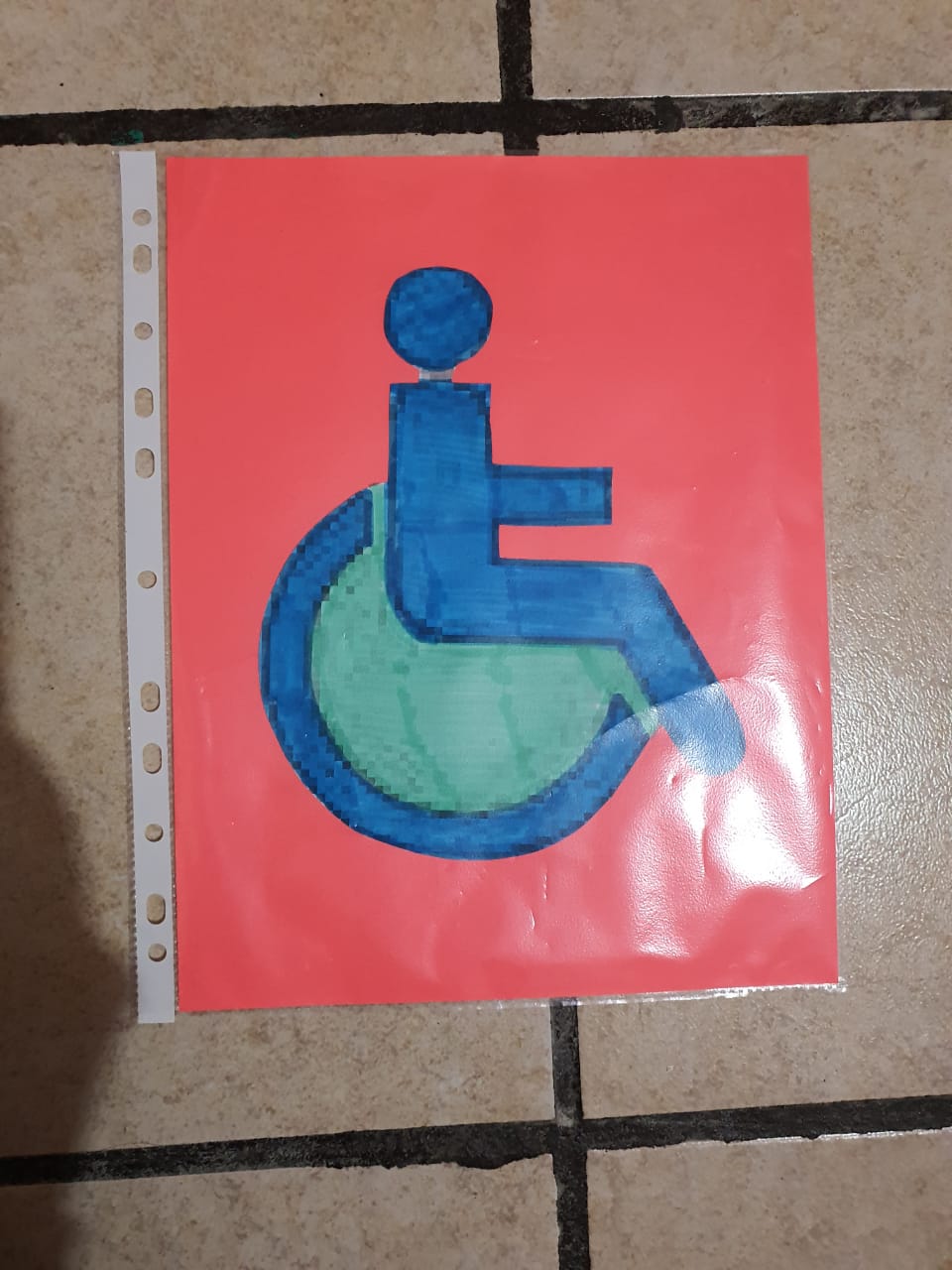 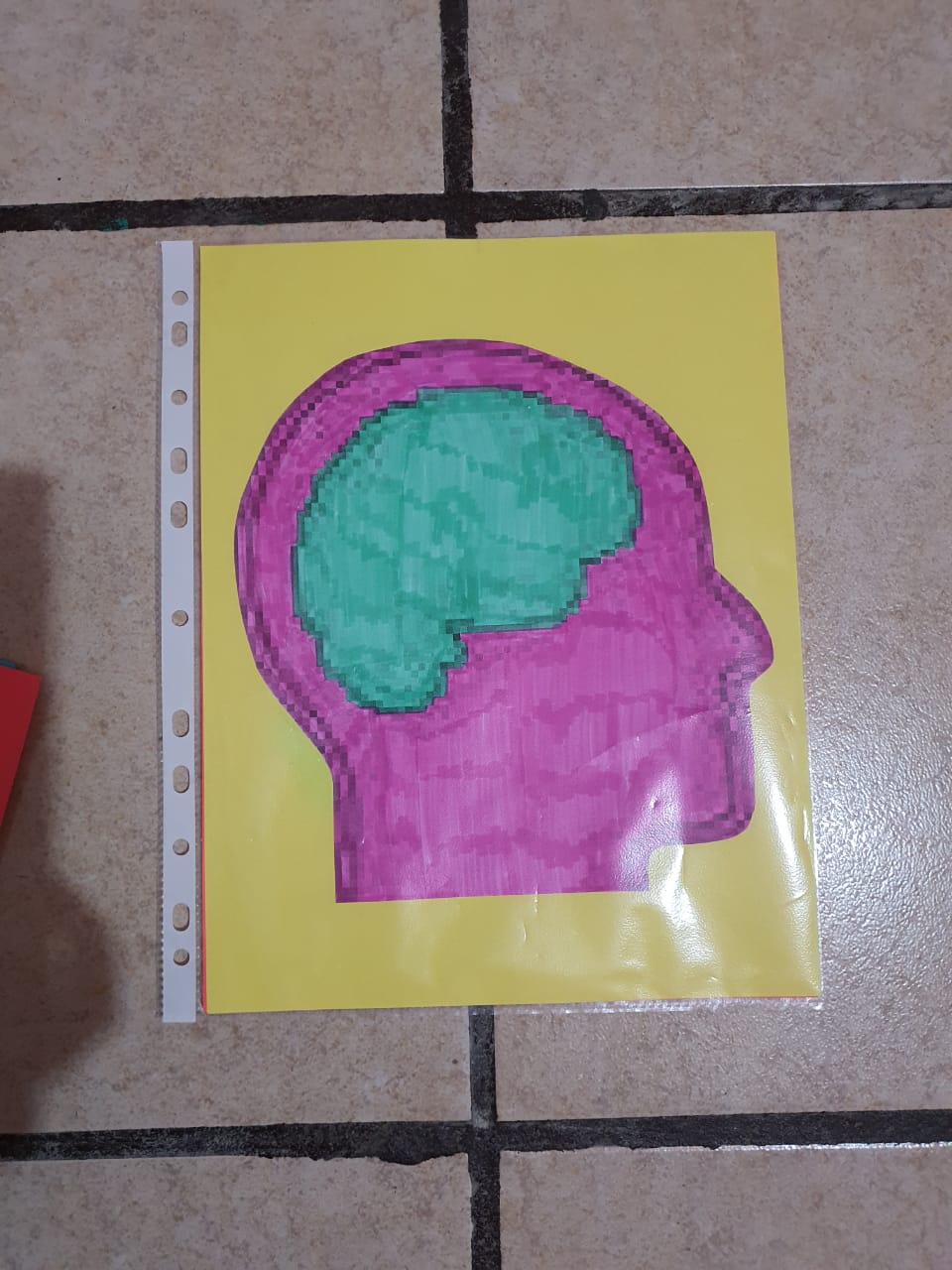 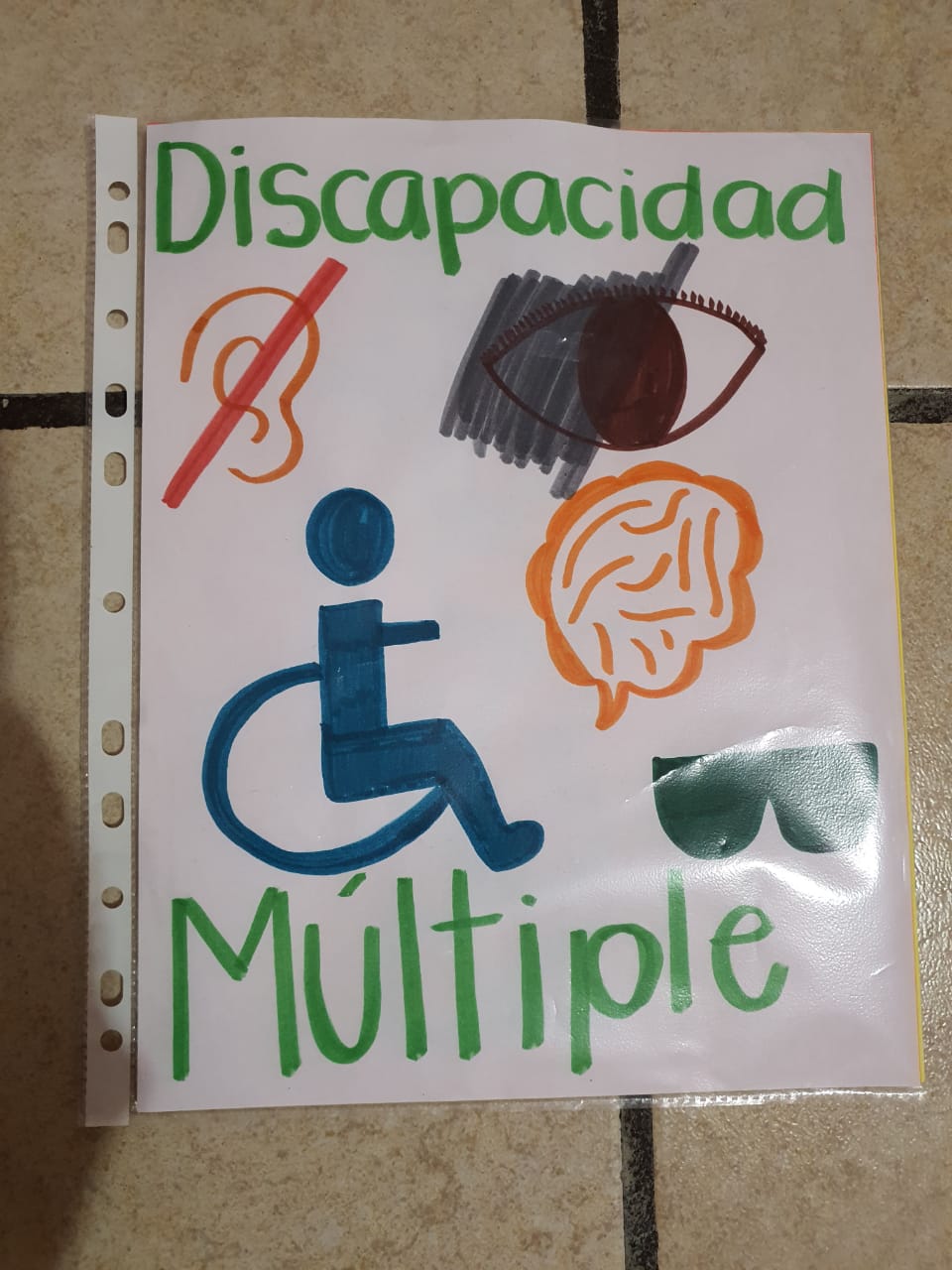 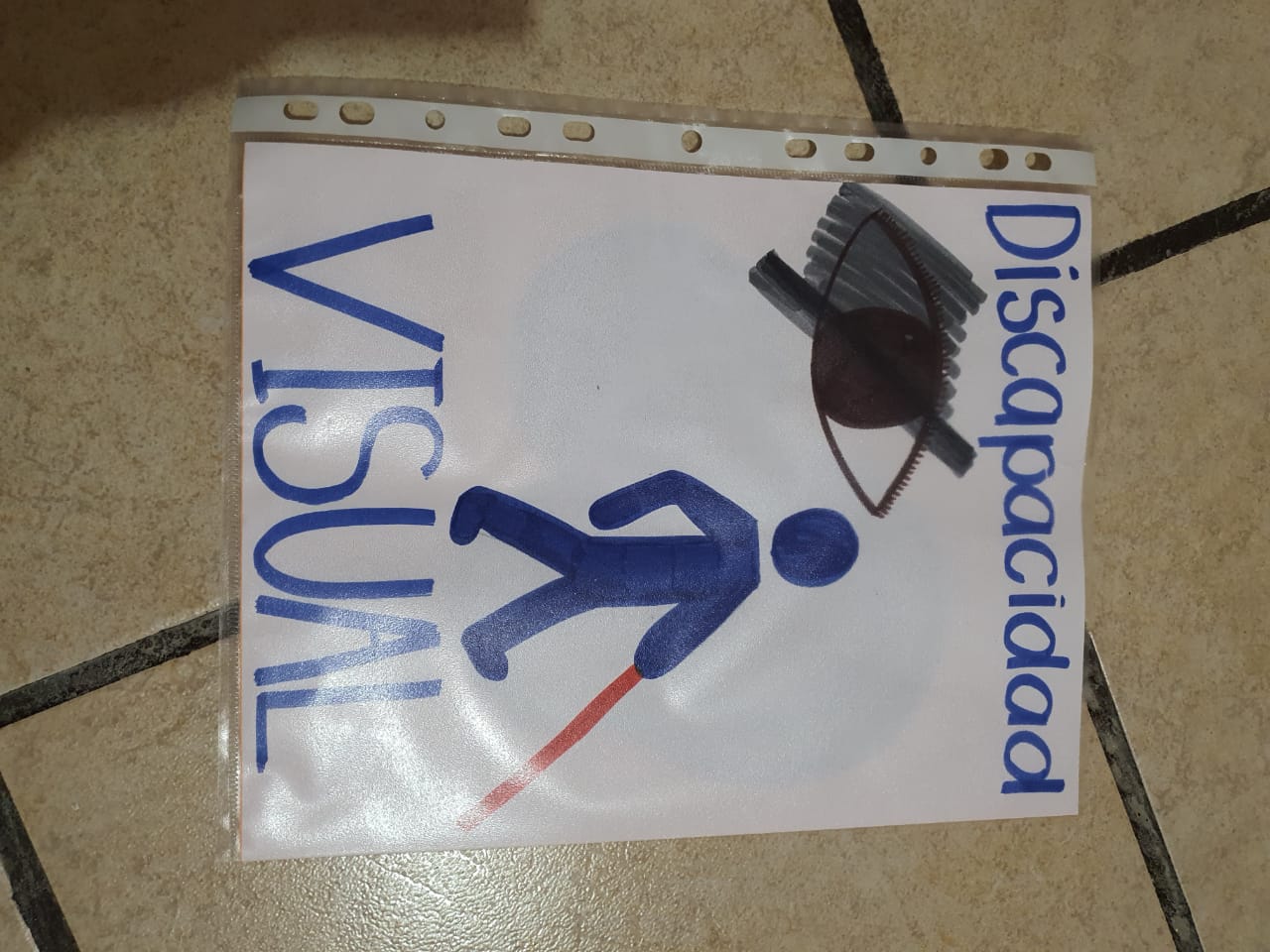 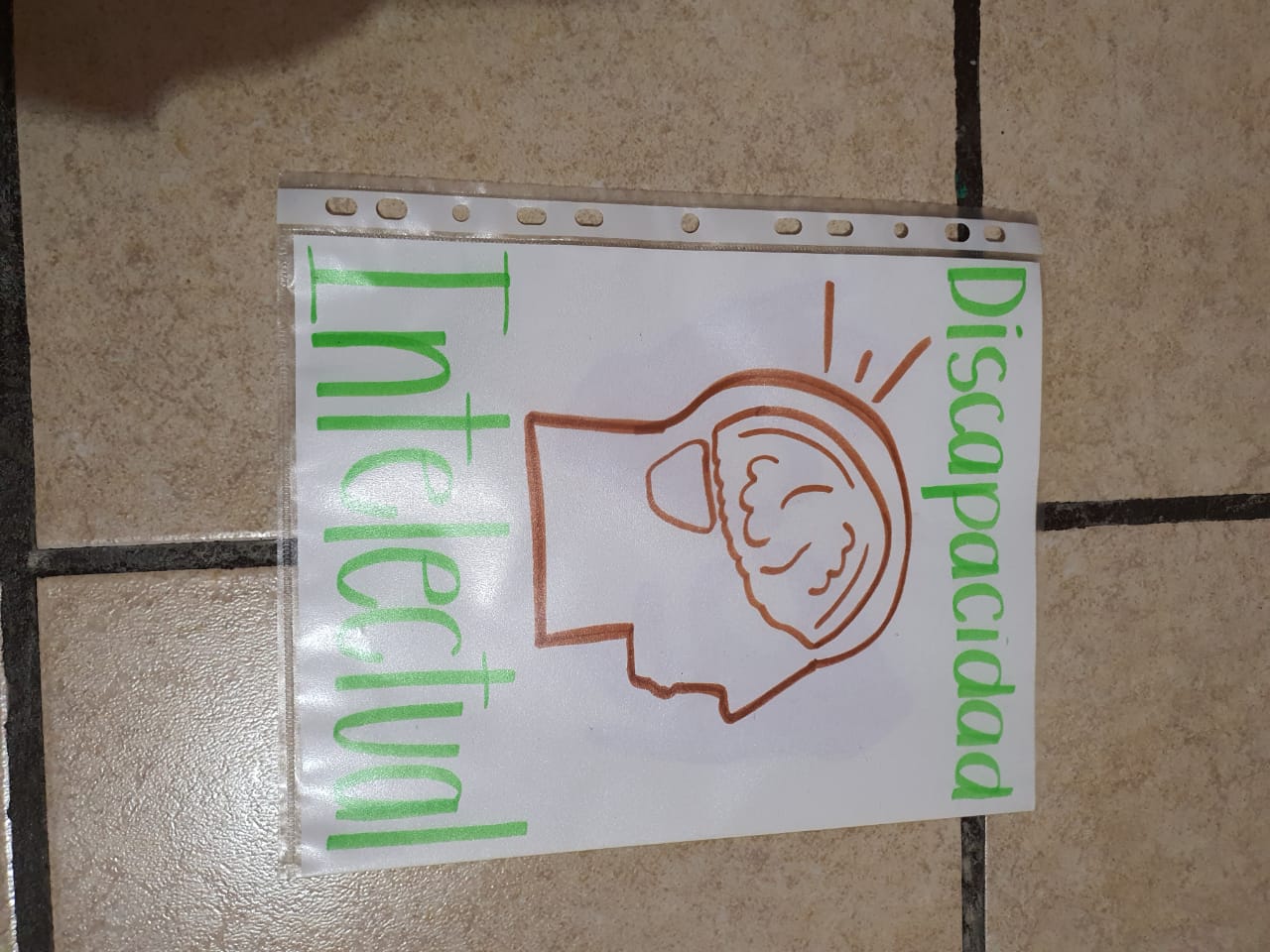 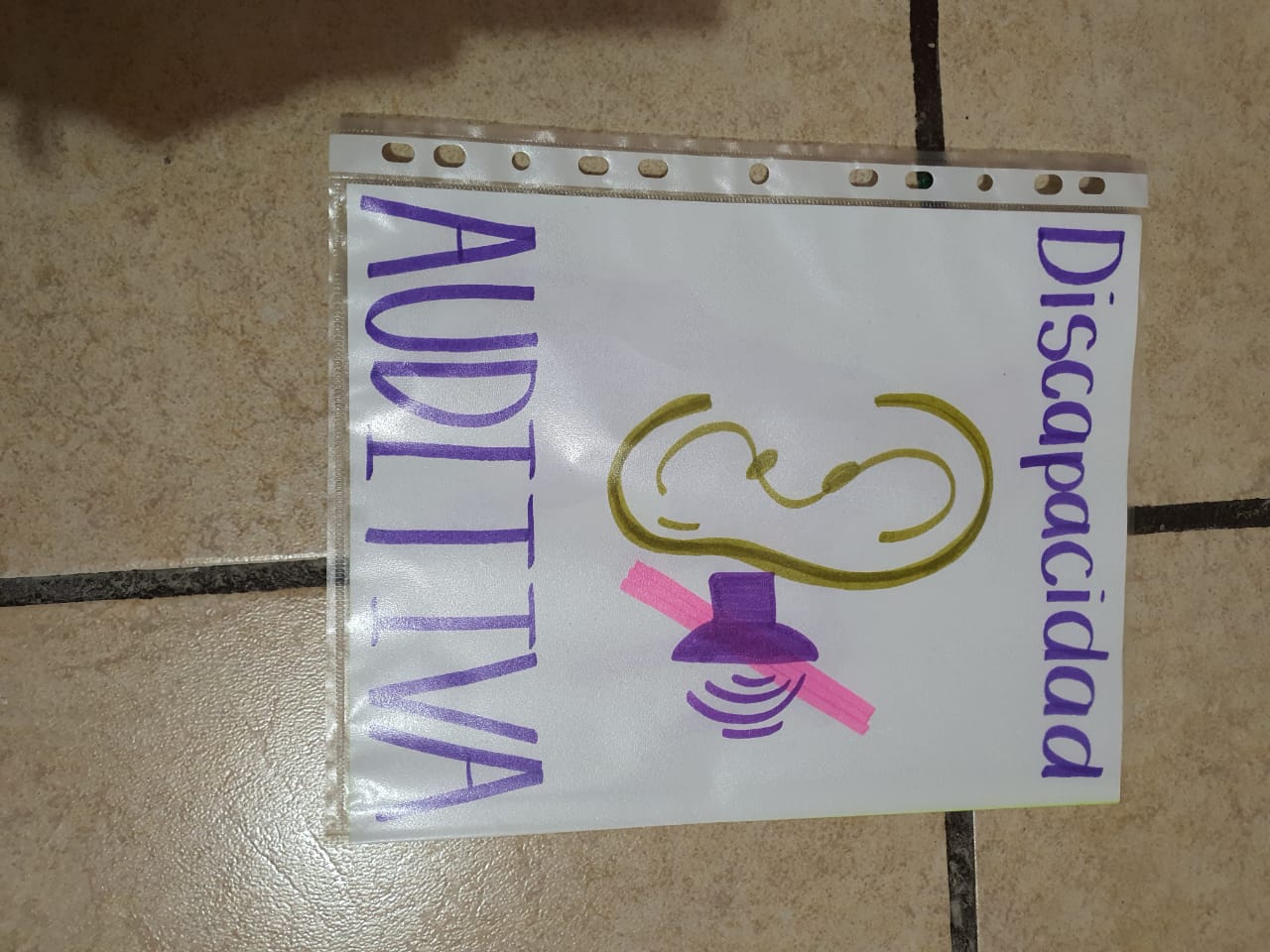 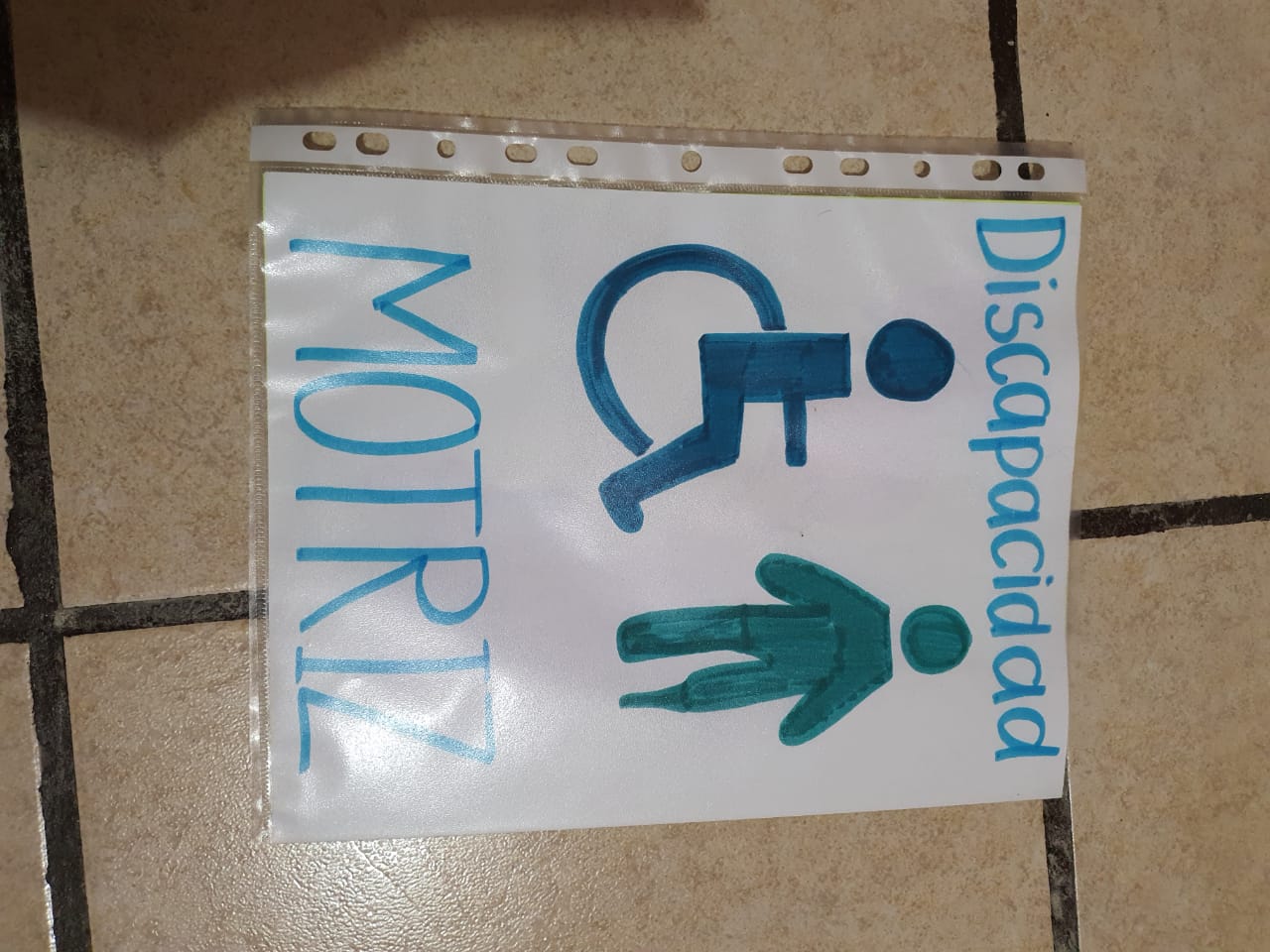